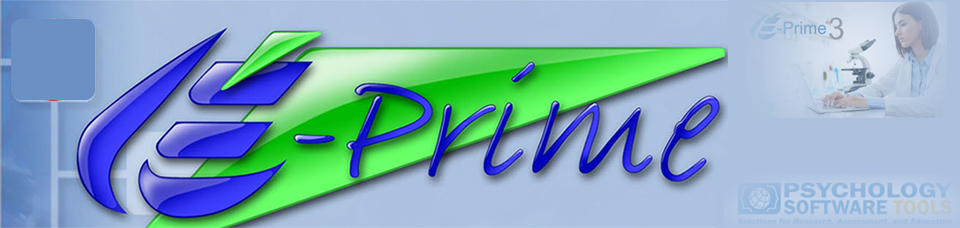 Guides to E-Prime
The Most Comprehensive Psychological Software Tool for Behavior Research
Course Rules
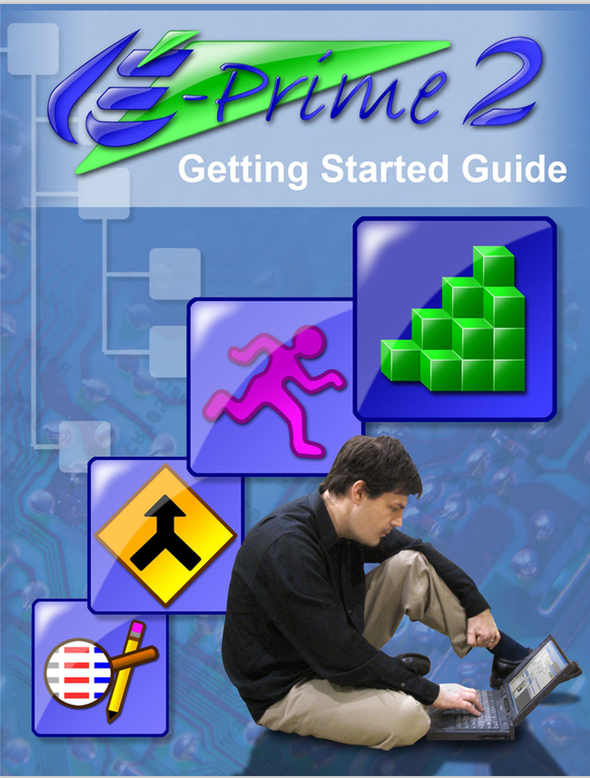 Introduction (18 lectures)
Practice makes perfect (18 lectures)
Text book 
Test: Experiment design
Preview the E-Studio Interface
Installation
Help
Manual
Pstnet.com
yanlab.club
Baidu…